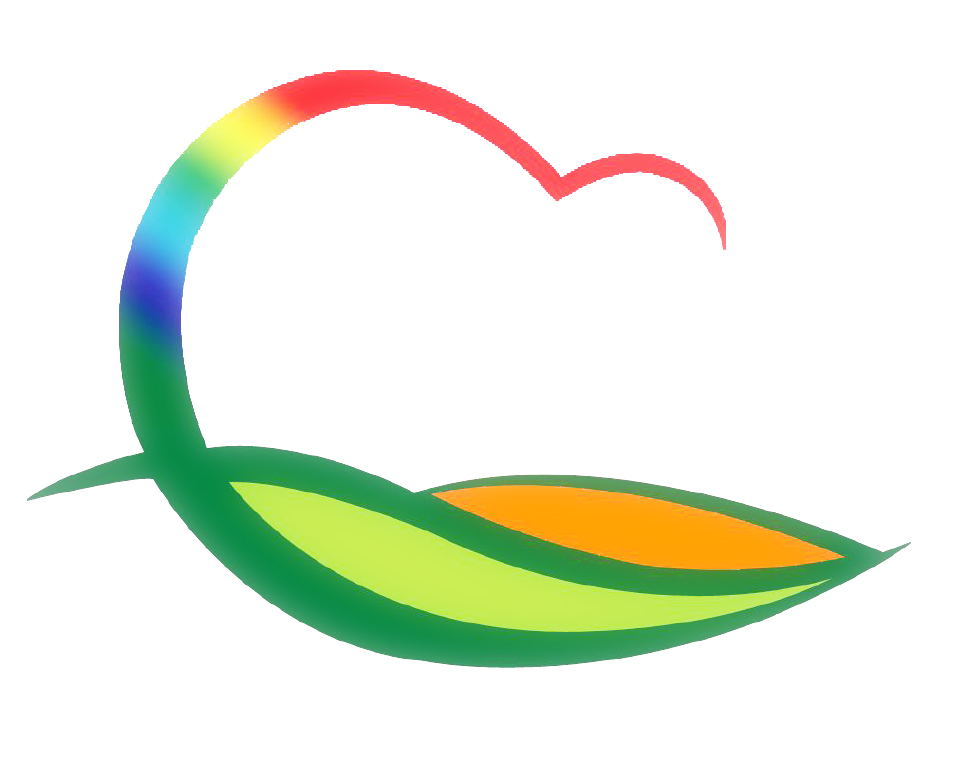 도 시 건 축 과
4-1.  구교로전선지중화사업 추진
12. 21.(월) ~ 12. 28.(월) / 구교삼거리 및 구교사거리 L=0.8km 
한전주 및 통신주 철거
4-2.  제2201부대 진입도로 개설공사 추진
12. 24.(목) / 양강면 유점리 504번지 일원
시공측량 L=380m
4-3. 2021년도 소규모 지역개발사업 측량 및 설계 합동작업
12. 21(월) ~ 2. 28(일) / 4,357백만원 / 178건
측량(3개조/11명) 및 자체 설계도서 작성
4-4.  불법광고물 부착방지 및 홍보겸용 안내판 설치
12. 14.(화) ~ 12. 28.(월) / 13,550천원 
중앙로터리 ~ 영동역